Intermolecular ForcesVapor Pressure & Phase Diagrams
Equilibrium Vapor Pressure
The pressure of the vapor present at equilibrium.
Determined principally by the size of the intermolecular forces in the liquid.
Increases significantly with temperature.
Volatile liquids have high vapor pressures.
B.P. T at which vapor pressure = atmospheric pressure
Vapor Pressure
The pressure exerted by the vapor when it is in dynamic equilibrium with its liquid is called the vapor pressure.
Remember using Dalton’s Law of Partial Pressures to account for the pressure of the water vapor when collecting gases by water displacement?
The weaker the attractive forces between the molecules, the more molecules will be in the vapor.
Therefore, the weaker the attractive forces, the higher the vapor pressure. 
The higher the vapor pressure, the more volatile the liquid.
Vapor–Liquid Dynamic Equilibrium
If the volume of the chamber is increased, it will decrease the pressure of the vapor inside the chamber.
At that point, there are fewer vapor molecules in a given volume, causing the rate of condensation to slow.
Therefore, for a period of time, the rate of vaporization will be faster than the rate of condensation, and the amount of vapor will increase.
Vapor–Liquid Dynamic Equilibrium
Eventually, enough vapor accumulates so that the rate of the condensation increases to the point where it is once again as fast as evaporation. 
Equilibrium is reestablished.
At this point, the vapor pressure will be the same as it was before.
constant
Temperature remains __________
during a phase change.
Water phase changes
Energy
Phase Diagram
Represents phases as a function of temperature and pressure.
 Critical temperature:  temperature above which the vapor can not be liquefied.
Phase Diagram
Critical pressure:  pressure required to liquefy AT the critical temperature.
 Critical point:  critical temperature and pressure (for water, Tc = 374°C and 218 atm).
Phase changes by Name
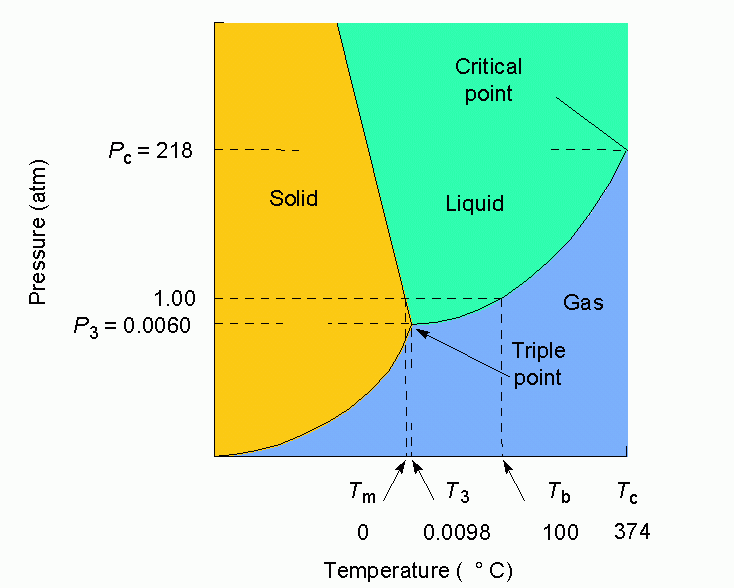 Water
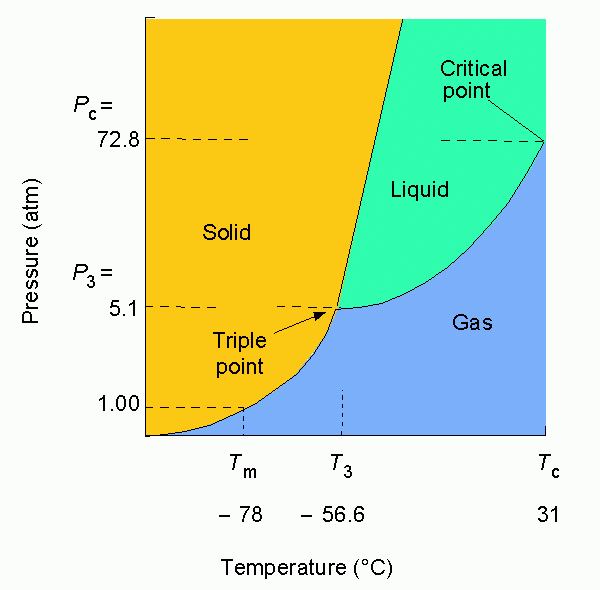 Carbon dioxide
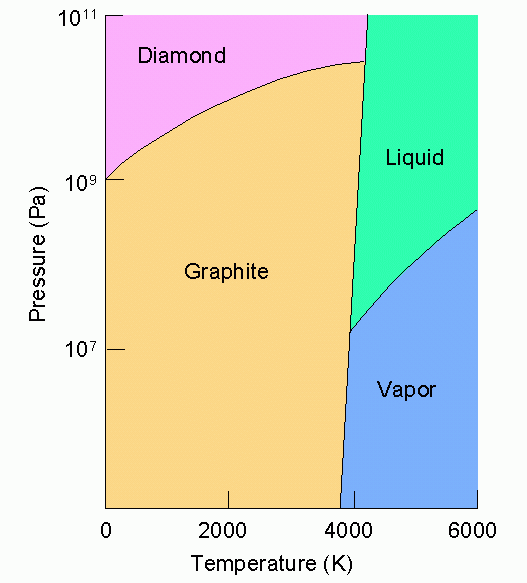 Carbon
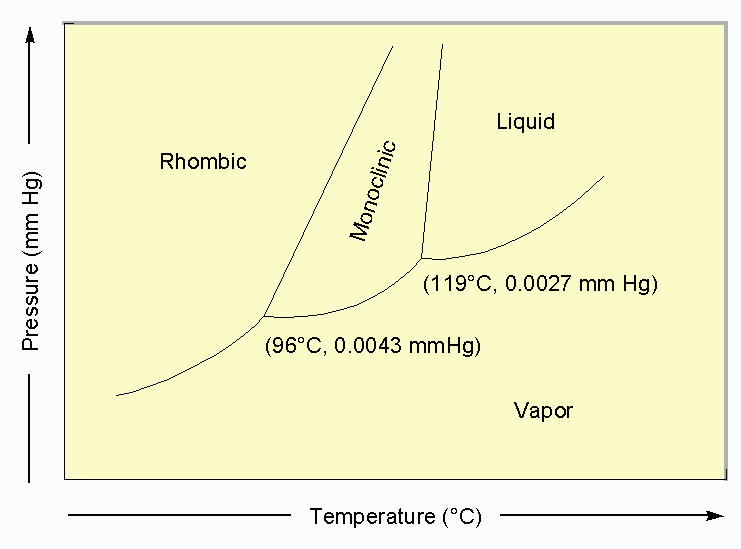 Sulfur
Stop
Some Properties of a Liquid
Surface Tension:  The resistance to an increase in its surface area (polar molecules, liquid metals).
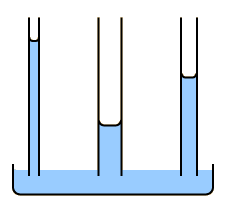 Capillary Action:  Spontaneous rising of a liquid in a narrow tube.
Some Properties of a Liquid
Viscosity:  Resistance to flow
High viscosity is an  
  indication of strong 
intermolecular forces
Types of Solids
Crystalline Solids:  highly regular arrangement of their components
Types of Solids
Amorphous solids:  considerable disorder in their structures (glass).
Representation of Components in a Crystalline Solid
Lattice:  A 3-dimensional system of points designating the centers of components (atoms, ions, or molecules) that make up the substance.
Crystal Structures - Cubic
Face-Centered
Simple
Body-Centered
Crystal Structures - Monoclinic
Simple
End Face-Centered
Crystal Structures - Tetragonal
Body-Centered
Simple
Crystal Structures - Orthorhombic
Simple
End
Face-Centered
Body
Centered
Face
Centered
Crystal Structures – Other Shapes
Rhombohedral
Hexagonal
Triclinic
Packing in Metals
Model:  Packing uniform, hard spheres to best use available space.  This is called closest packing.  Each atom has 12 nearest neighbors.
Closest Packing Holes
Metal Alloys
Substitutional Alloy:  some metal atoms replaced by others of similar size.
brass = Cu/Zn
 Bronze = Sn/Cu
Metal Alloys(continued)
Interstitial Alloy:  Interstices (holes) in closest packed metal structure are occupied by small atoms.
steel = iron + carbon